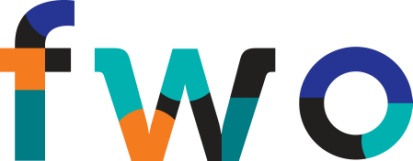 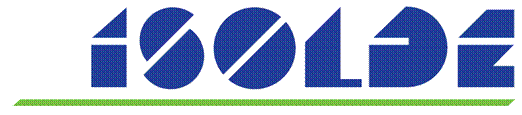 -delayed fission of neutron-deficient Fr and At isotopesLars Ghys1,2 1Instituut voor Kern- en Stralingsfysica, KU Leuven, Celestijnenlaan 200D, B-3001 Leuven2 Belgian Nuclear Research Centre, SCK•CEN, Mol, Belgium
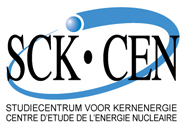 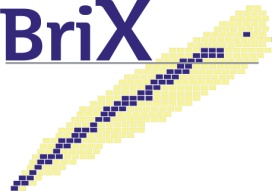 ARIS conference June 1-6, Tokyo (Japan)
Low-energy fission throughout the nuclear chart
asymmetry
transition
asymmetry
symmetry
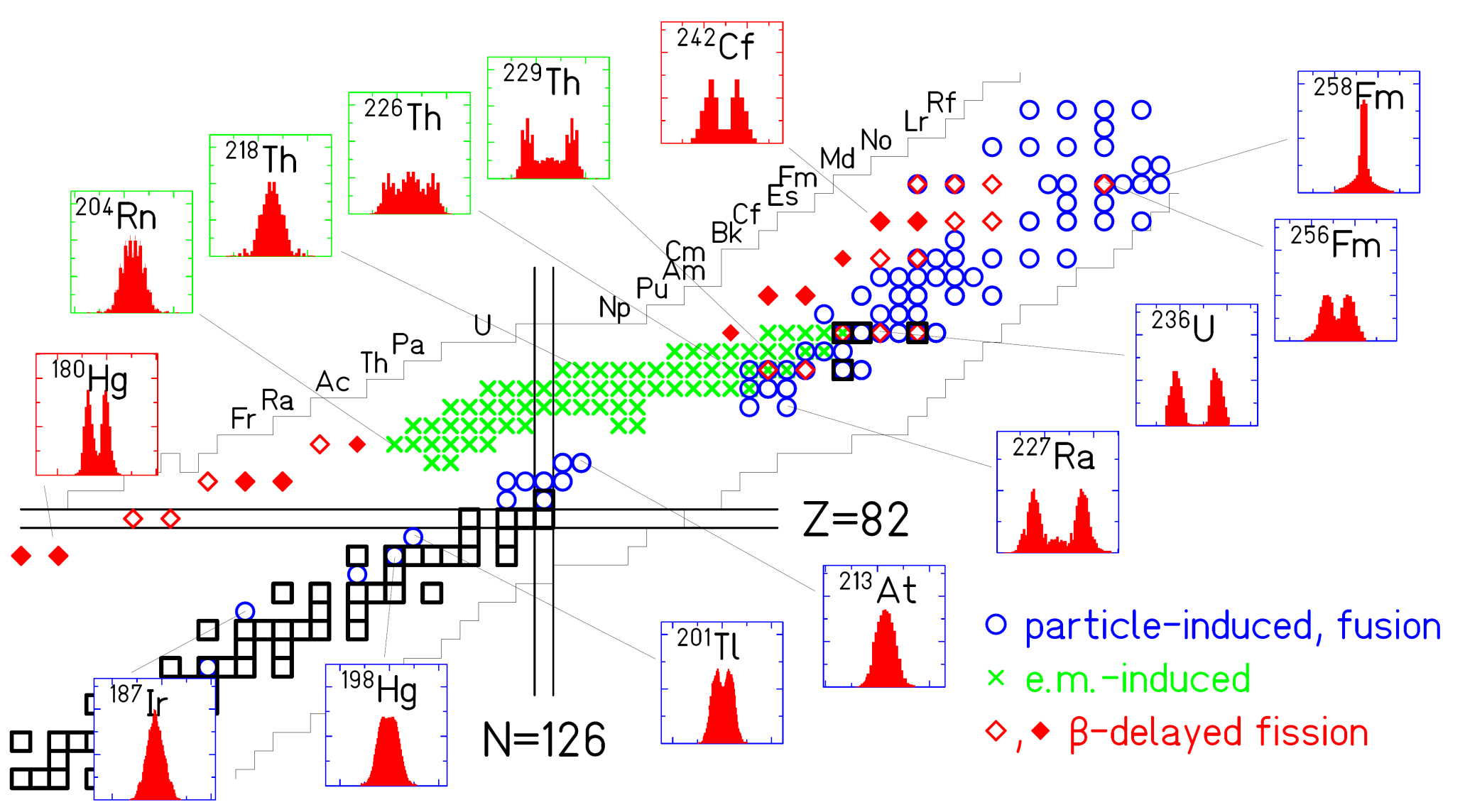 ???
A.N. Andreyev , M. Huyse and P. Van Duppen, Rev. Mod. Phys. 85, 1541 (2013)
Introduction          set up          results         conclusion
2
- delayed fission (DF)

DF
 decay
excitation energy < Q value
Spin/ parity sensitivity
fission 
U and Pb region (isospin dependence)
Mass/ energy distributions
df probability and half life

Qβ
Q
Bf


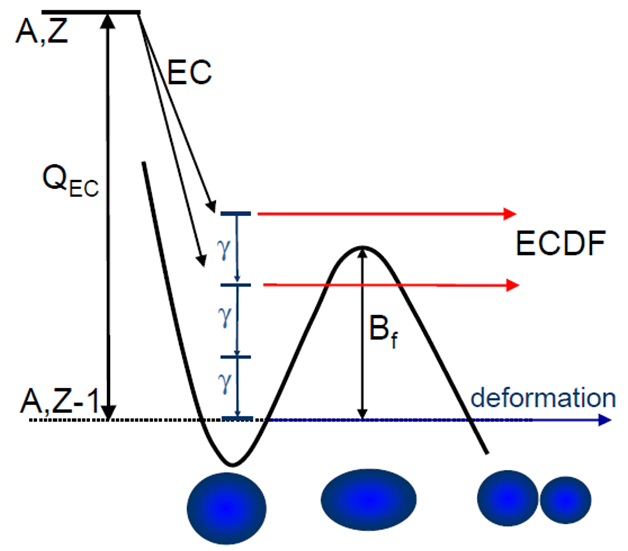 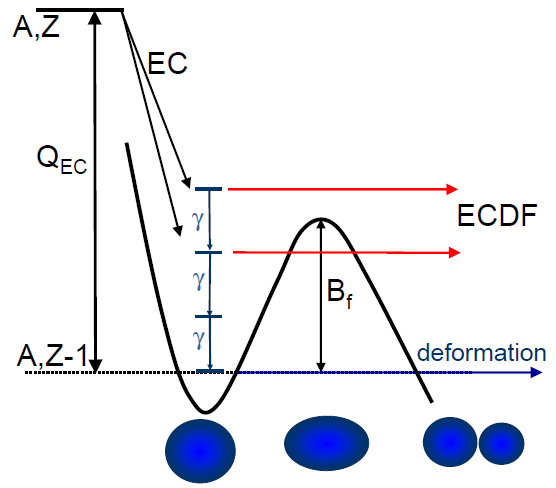 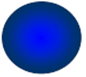 Introduction          setup          results         conclusion
3
ISOLDE facility - CERN
HRS target
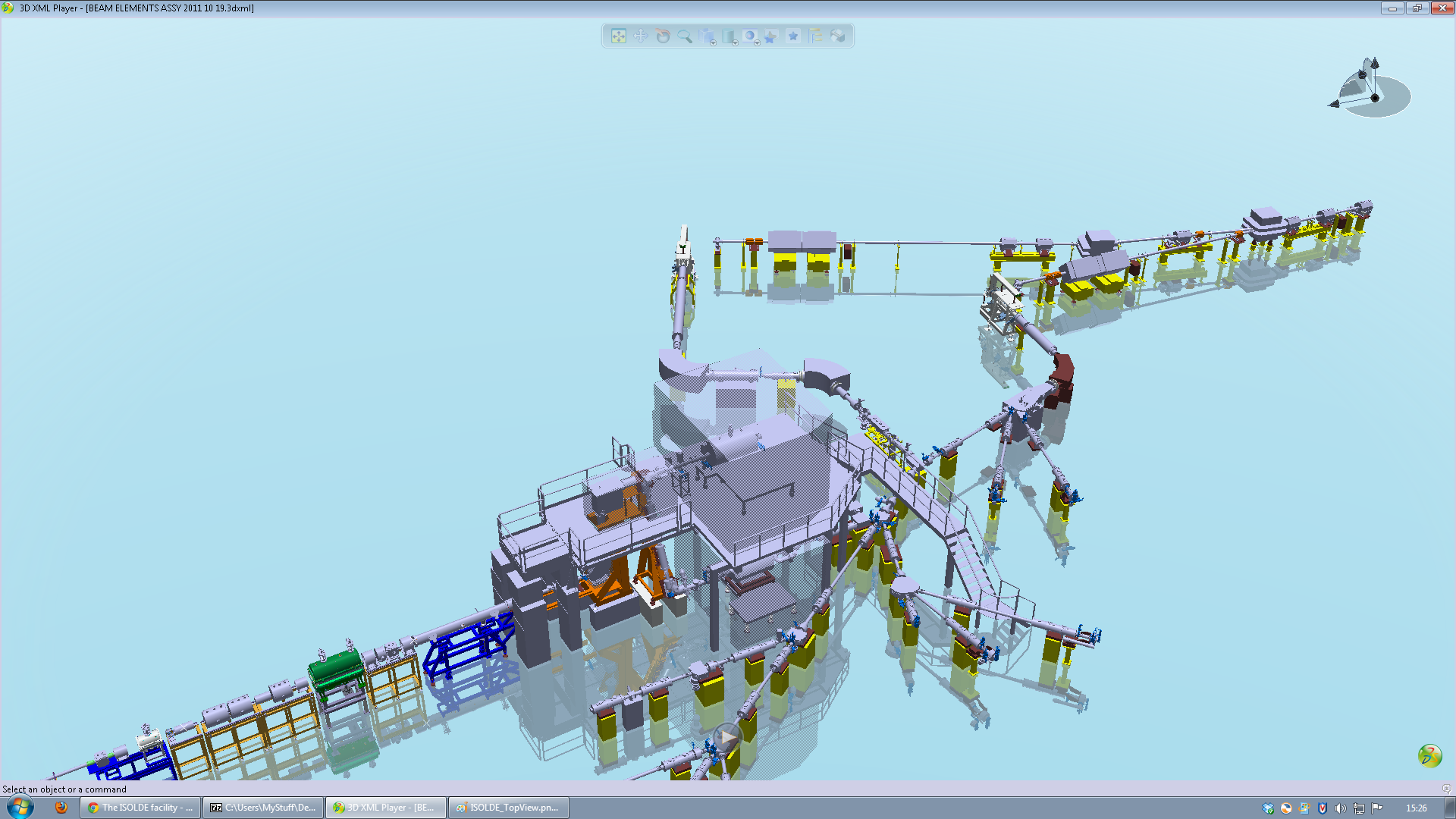 1.4 GeV protons
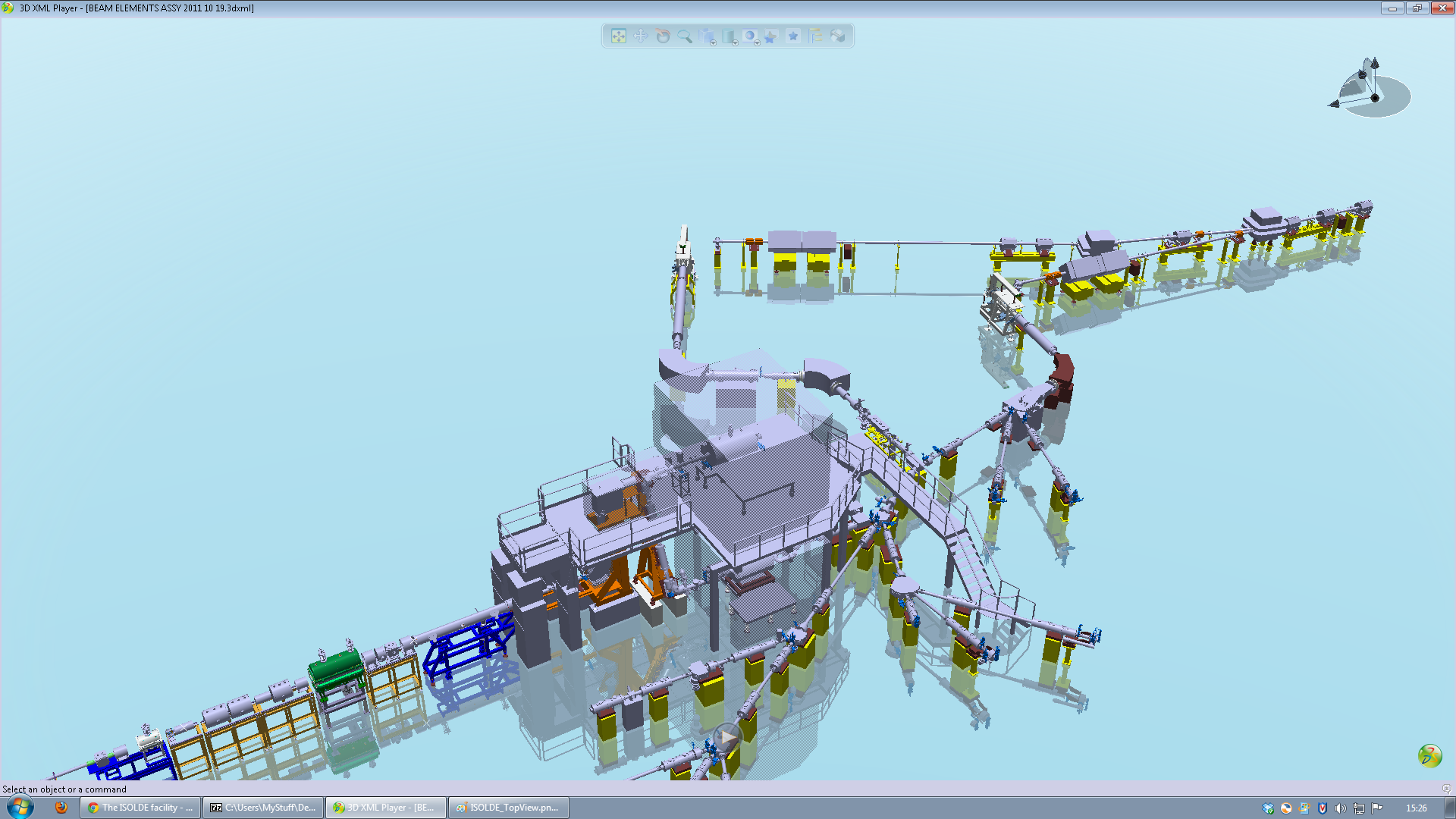 2 µA of protons on UCx target
 isotopic (isomeric) pure beam
 beam energy of 30-60 keV
HRS mass 
separator
GPS target
GPS mass 
separator
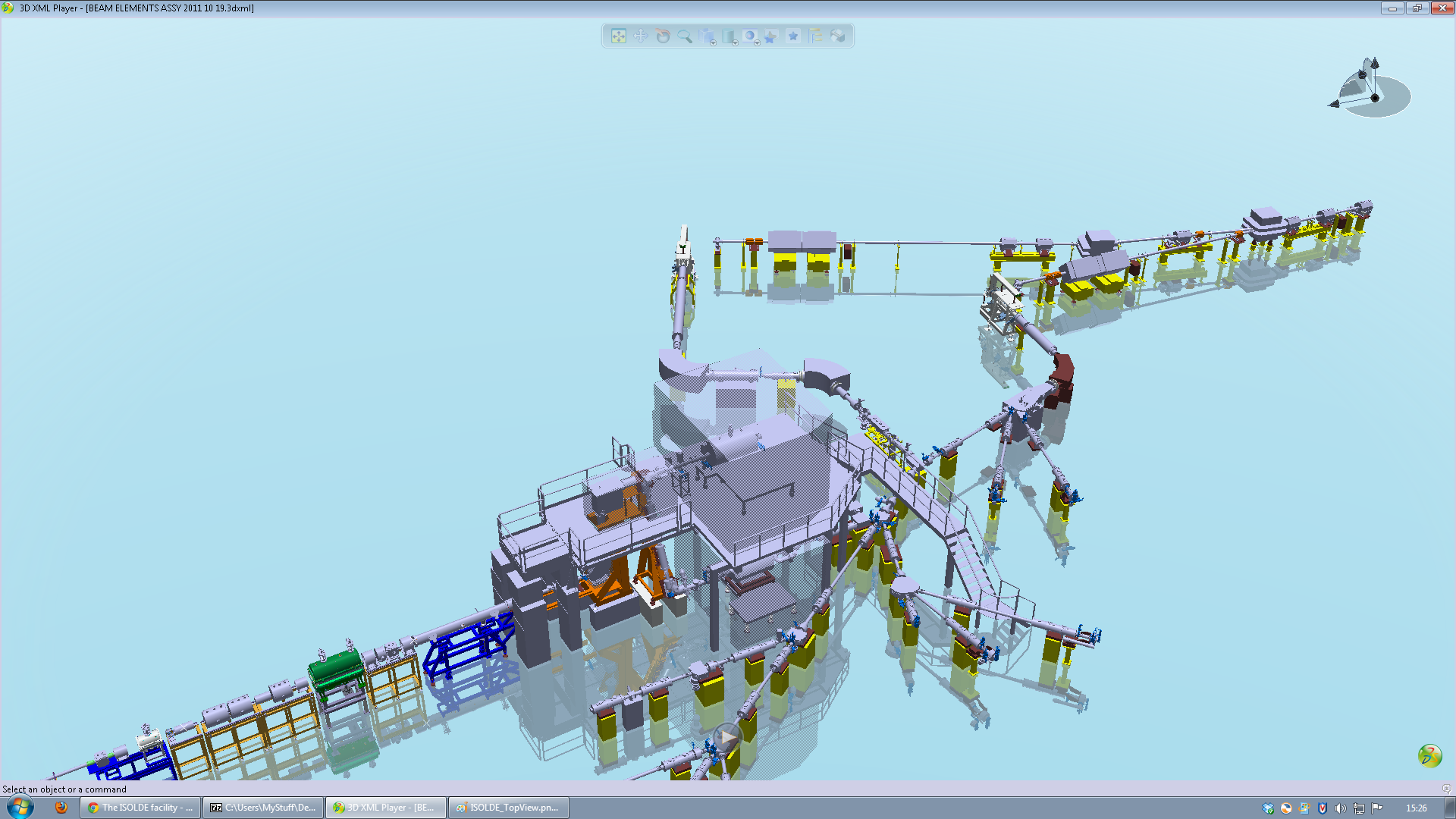 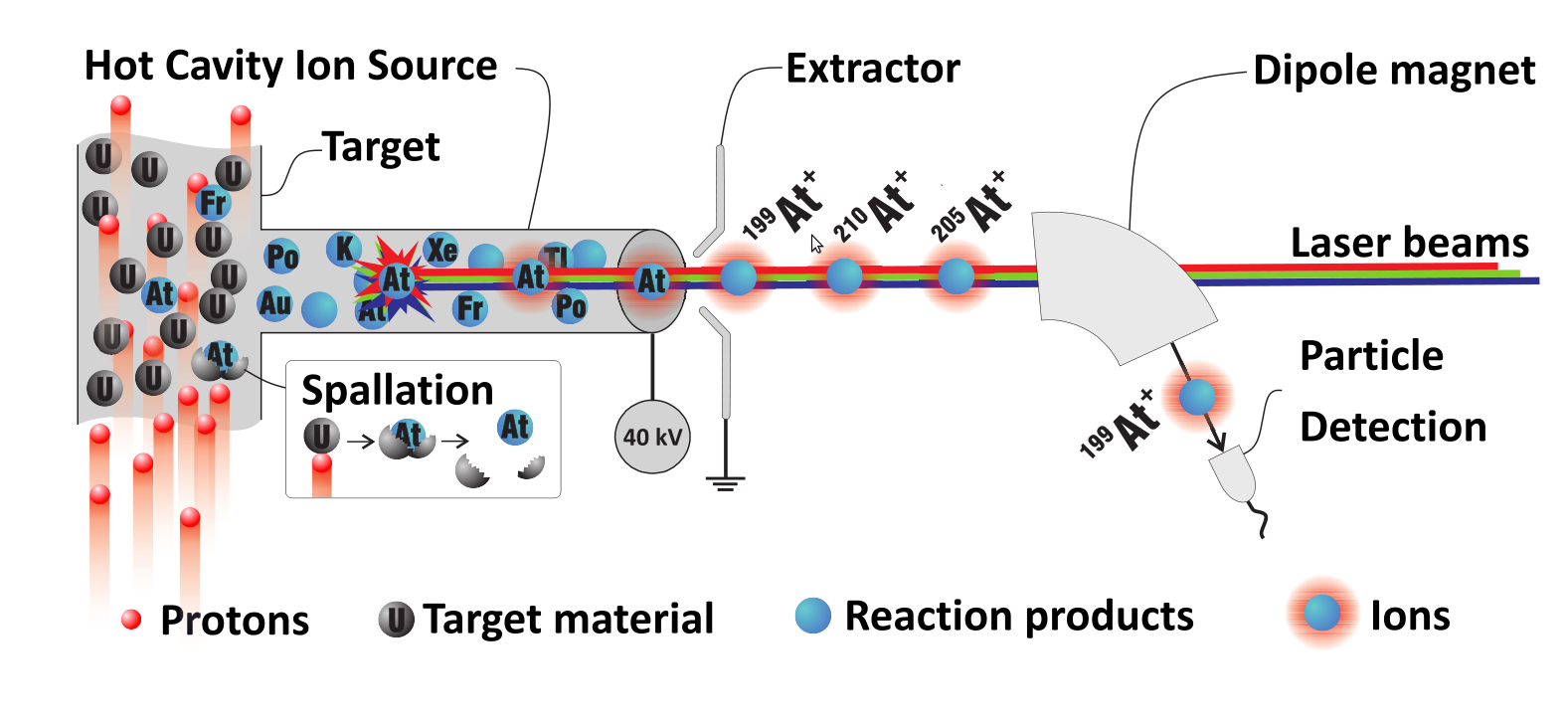 Windmill
position
S.Rothe et al./ Nature Comm 4 (2013) 1835
Introduction          setup          results         conclusion
4
Experimental set-up: “Windmill system”
Si back
Si front
C foil
ISOLDE beam
FF
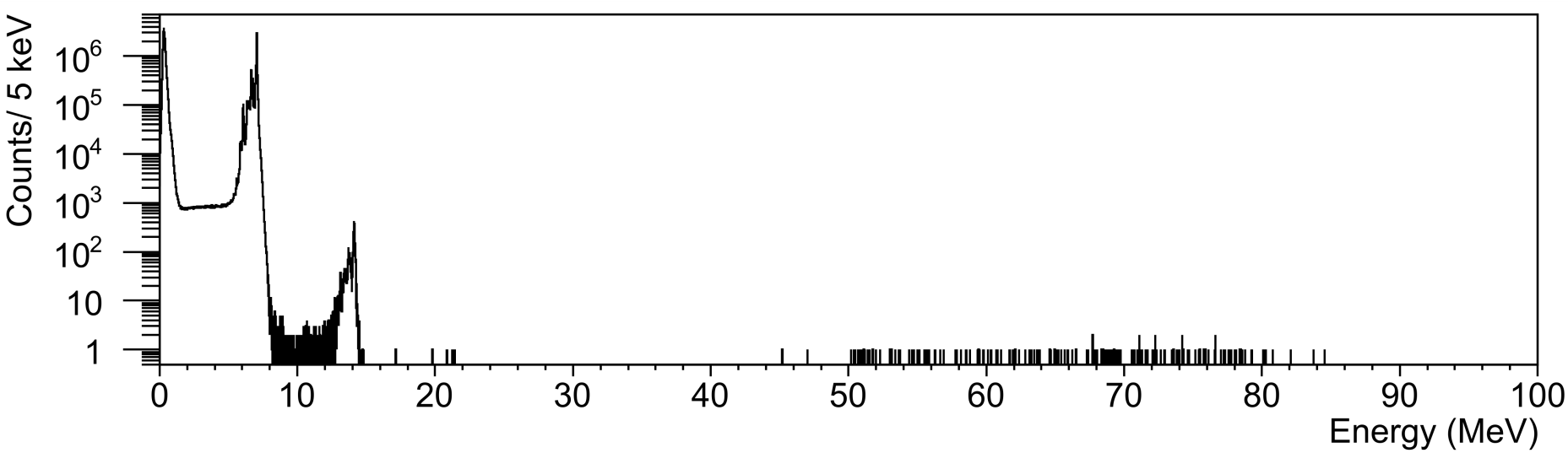 e-/e+
 particles
Si spectrum
- summing
Fission fragments
Introduction          setup          results         conclusion
5
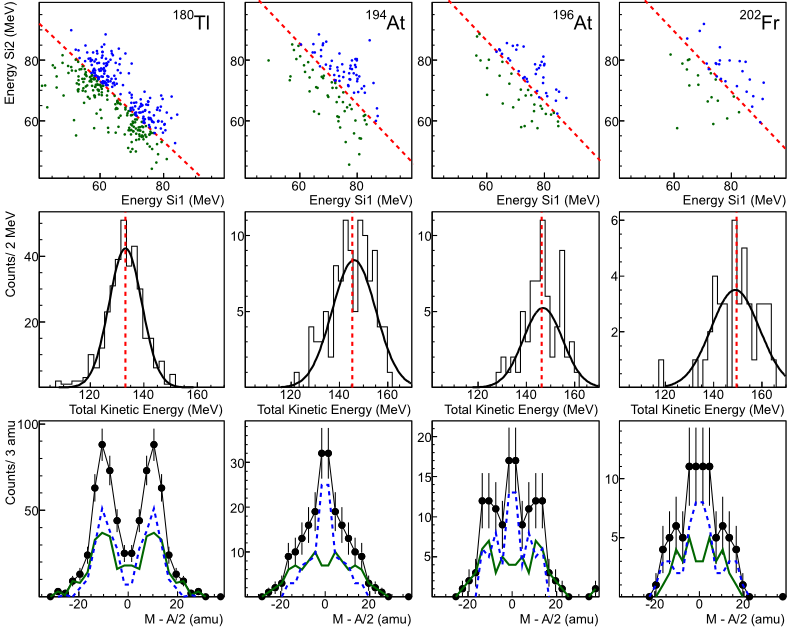 ~43 FF/h
2 isomers
~2 FF/h
2 isomers
~27 FF/h
Reference
~8 FF/h
Introduction          setup          results         conclusion
6
Fission at low excitation energies: systematics
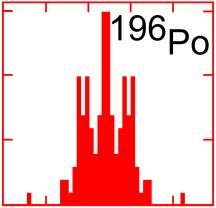 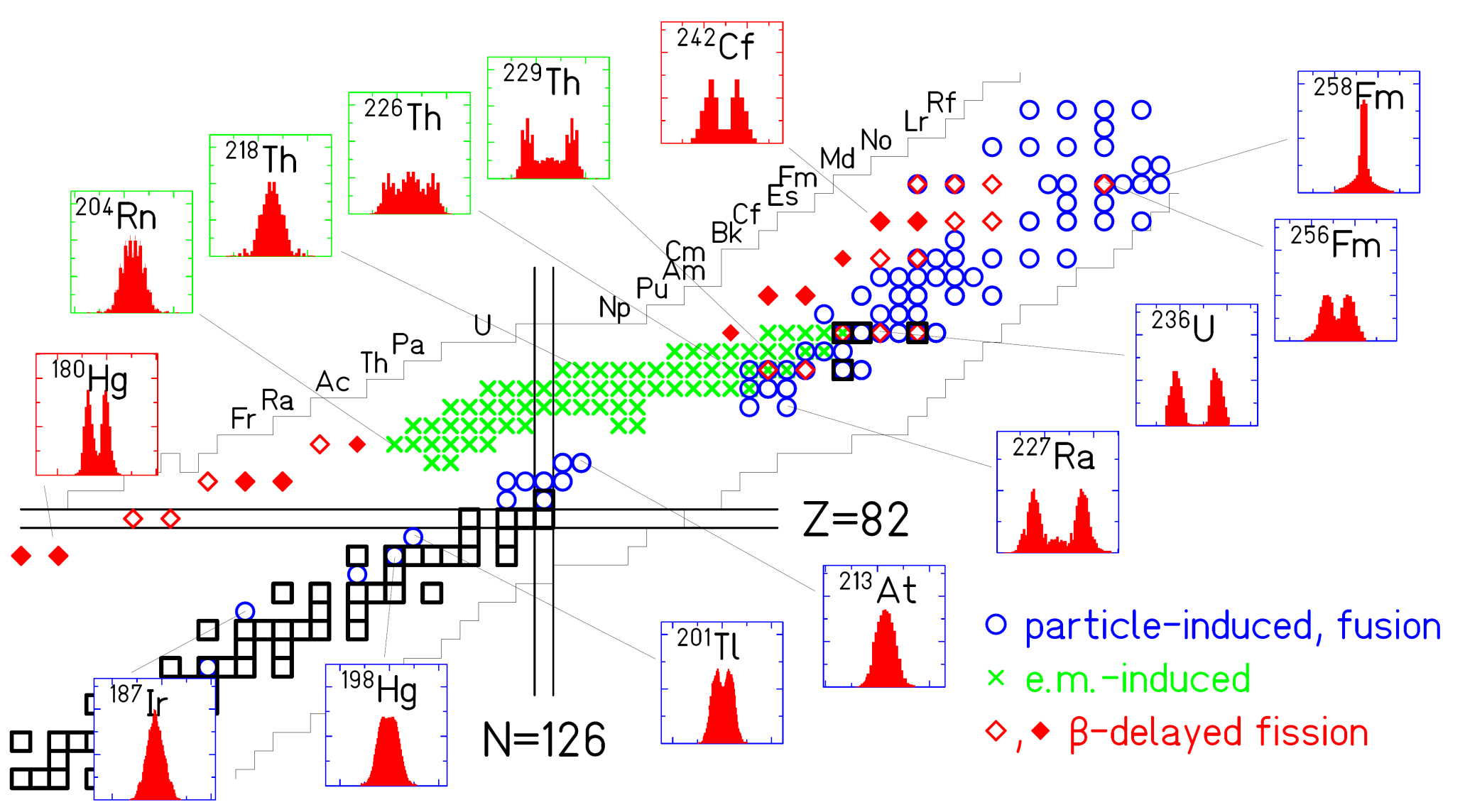 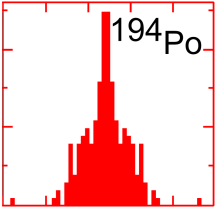 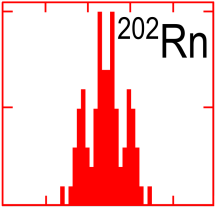 A.N. Andreyev , M. Huyse and P. Van Duppen, Rev. Mod. Phys. 85, 1541 (2013)
Introduction          set-up          results         conclusion
7
Finite Range Liquid Drop Model (P. Möller & J. Randrup, PRC 064606)
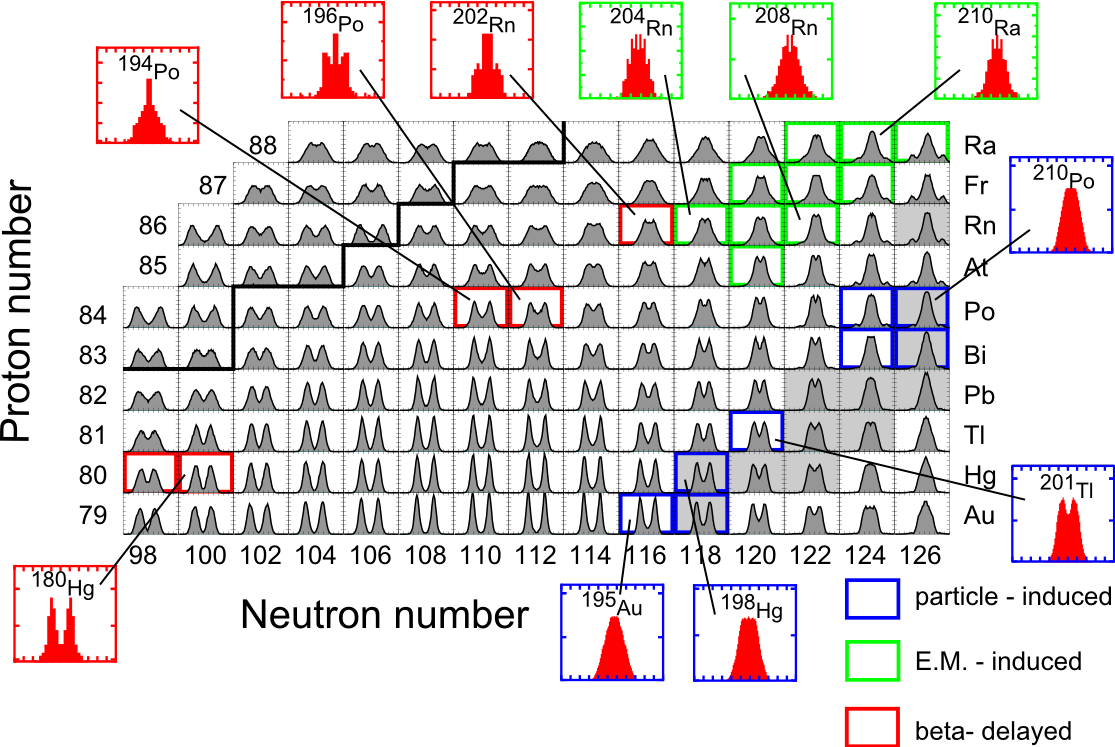 Experimental triple-humped vs calculated double-humped transition
Introduction          setup          results         conclusion
8
HFB theory with Gogny D1S nuclear force (M. Warda et al., PRC 024601)
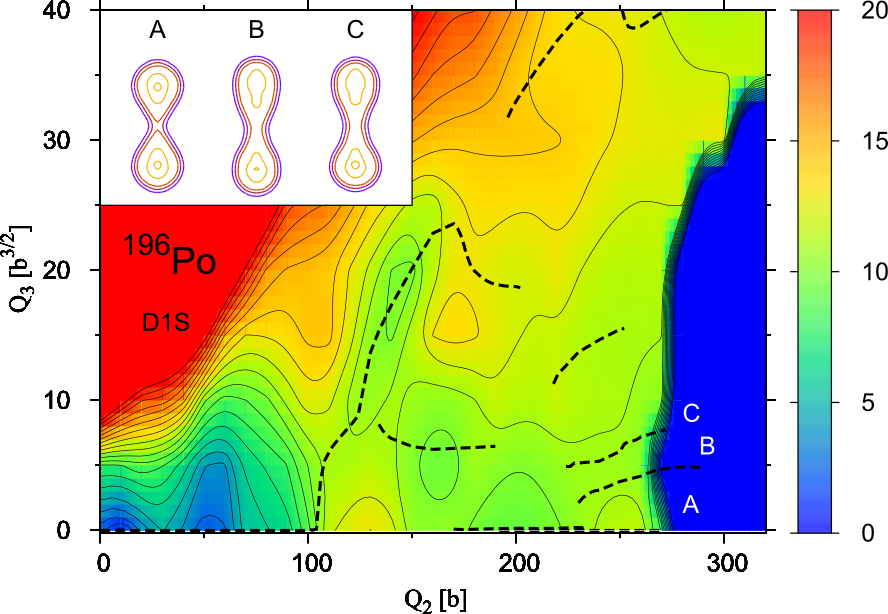 Broad and flat plateau in potential- energy surface
Introduction          setup          results         conclusion
9
Conclusions & outlook
Conclusions 
df of 200,202Fr and 194,196At confirmed and studied at ISOLDE
Triple- humped mass distributions
Comparison with theoretical calculations (P. Möller et al., M. Warda et al.)
systematic comparison of Tdf 

Outlook
Separation of isomers in 202Fr (CRIS) and 194At (RILIS)
detailed α- decay spectroscopy on investigated isotopes
Introduction          set-up          results         conclusion
10
Thank you!
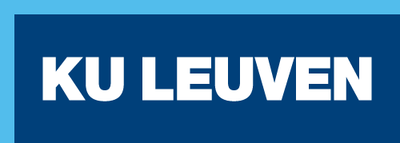 Comenius University, Bratislava
H. de Witte
J. Elseviers
L. Ghys
S. Sels
M. Huyse
D. Radulov
M. Rajabali
C. Van Beveren
P. Van den Bergh
P. Van Duppen
B. Andel
S. Antalic
Z. Kalaninova
A.N. Andreyev
D. Jenkins
V. Truesdale
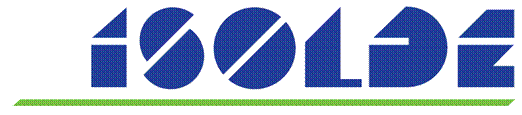 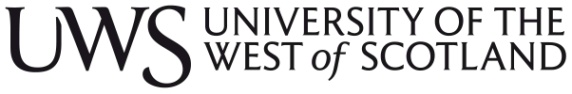 T. E. Cocolios
E. Rapisarda
ISOLDE & RILIS
X. Derkx
J. Lane
V. Liberati
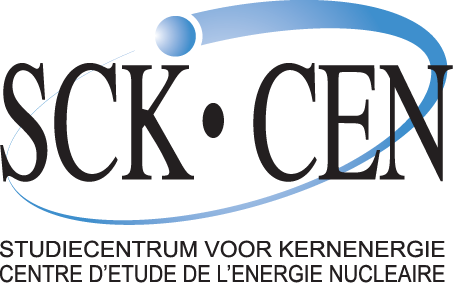 K. Nishio, Y. Nagame, JAEA, Tokai, Japan
F.P. Hessberger, SHIP (GSI), Darmstadt, Germany
U. Koster, ILL, Grenoble, France
R. Page, OLL, University of Liverpool
P. Möller, Los Alamos National Laboratory, US
M. Warda, M. Curie-Sklodowskiej, Poland
L. Ghys
L. Popescu
D. Pauwels
11